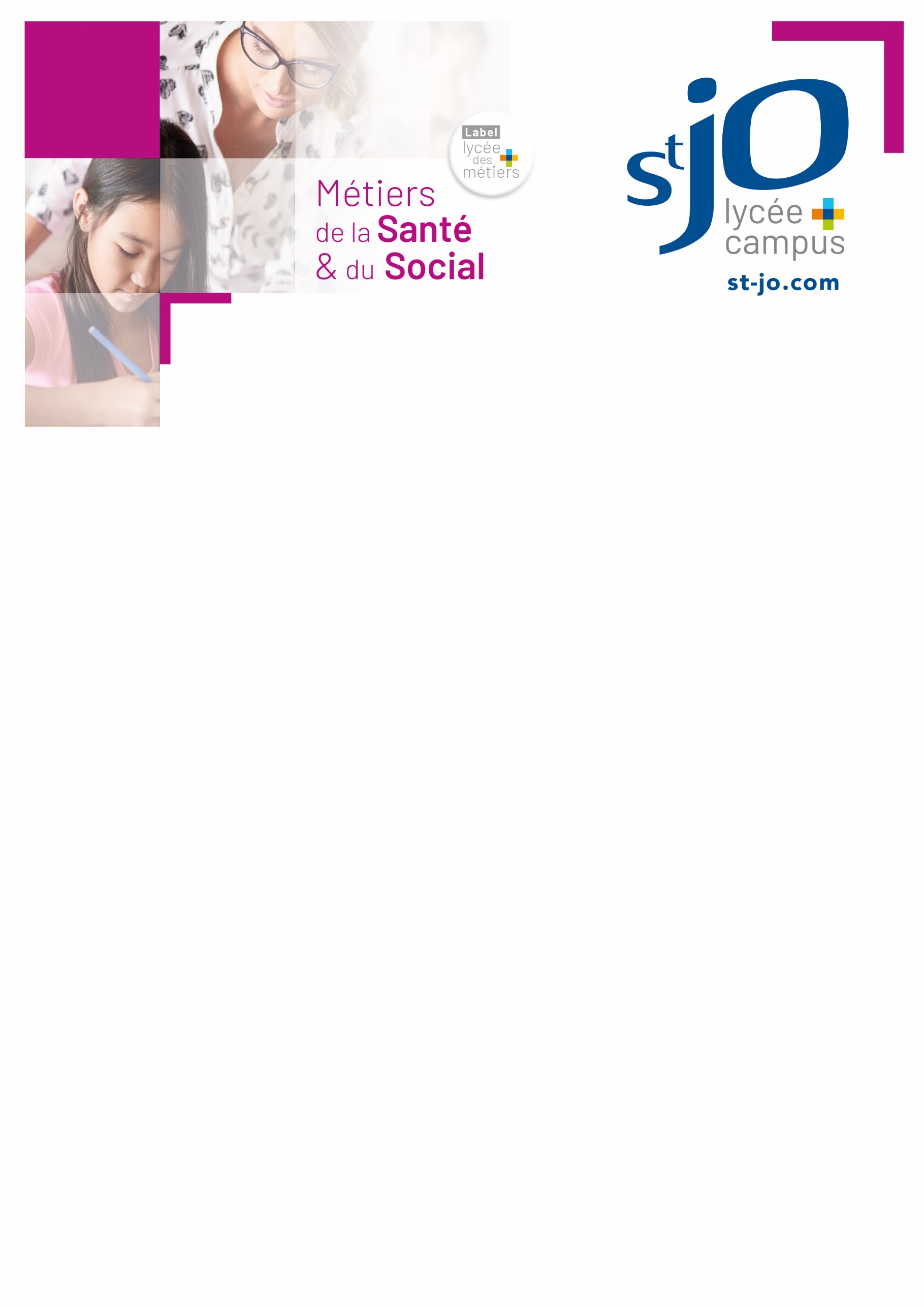 BAC PRO 
ACCOMPAGNEMENT, SOINS & SERVICES A LA PERSONNE
 - ASSP -
Ce diplômé… Qui est-il ? 
Ce professionnel exerce ses fonctions auprès de personnes en situation temporaire ou permanente de dépendance en structures collectives ou association d'aide à domicile.
Ses interventions s’inscrivent dans le cadre d’une approche globale de la personne et en étroite
collaboration avec  les professionnels de la santé, les travailleurs sociaux, les partenaires institutionnels.
Il exerce auprès de ces personnes des activités de soins d’hygiène et de confort, d’aide aux actes de la vie quotidienne, de maintien de la vie sociale. Il est également amené à exercer, au sein de l’établissement employeur, des activités de promotion de la santé en lien avec le projet de l’établissement, et participe à des activités de gestion.

Pour quels secteurs d’activité ?
Il travaille au sein d’établissements sanitaires, sociaux et médicosociaux.
Assistant en soins et en santé communautaire,
Accompagnant de personnes fragilisées, de personnes en situation de handicap,
Maîtresse de maison, gouvernante,
Responsable hébergement,
Responsable de petites unités en domicile collectif,
Intervenant en structures d’accueil de la petite enfance
 
 Le BAC PRO c’est quoi ?  
Une formation de 3 ans axée sur une spécialité choisie (il y en a environ 90)
22 semaines en milieu professionnel qui sont à valider
Des CCF (Contrôle en Cours de Formation)
Une formation S.S.T. (Sauveteur Secouriste du Travail) 
Une formation à la PRAPSS (Prévention des Risques liée à l’Activité Physique dans le secteur Sanitaire et Social)
Le Bac Pro au bout de 3 ans
L’obtention du diplôme est conditionnée à la moyenne de 10/20 mais il faut au moins 10/20 en enseignement   professionnel                                                                  
Un oral de rattrapage est prévu pour les jeunes qui ont entre 08 et 10/20.	

Que faire après le BAC PRO ?                                                                  
Pour les meilleurs, une entrée en école spécialisée (Infirmiers…)
Un BTS et plus particulièrement en : SP3S : Services et Prestations des Secteurs Sanitaire & Social
Aide-Soignant (dossier et entretien)
Auxiliaire de Puériculture (dossier et entretien)
Accompagnant Educatif et Social (dossier)
Formations complémentaires (aide à domicile)
Sinon vie active sachant que les 22 semaines de formation en milieu professionnel favoriseront une embauche.
Vous accompagner dans votre choix… ?
Mme Hélène BERNARD 
Responsable Formations Lycée Professionnel
lp.direction@st-jo.com
Plus d’informations, contacter :
M. Aurélien LEFRANCAttaché de Direction – Admission03 21 99 06 99 - inscriptions@st-jo.com
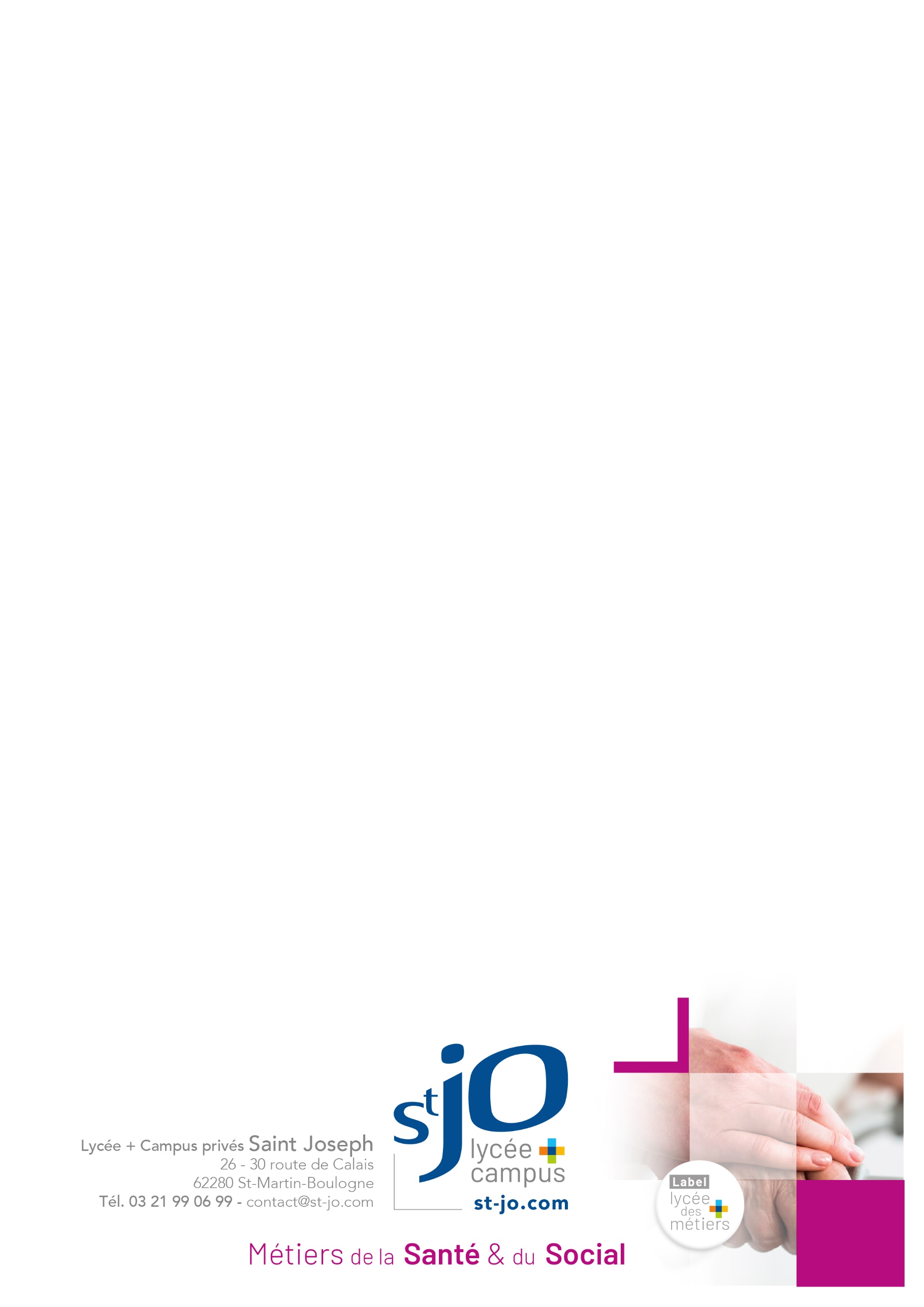 Une semaine de formation en classe de seconde  

 
 
 
 
 
 
 
 
 
 
 
 
 






Toujours vers l’entreprise…

Des stages …
22 semaines de formation en milieu professionnel réparties sur les trois années de formation sont des phases déterminantes.
Elles permettent :
De développer des capacités d’autonomie et de responsabilité du futur professionnel
D’acquérir des compétences en situation professionnelle et en présence d’usagers
De développer des compétences de communication
De s’insérer dans des équipes de travail pluri professionnelles
De découvrir différents milieux de travail du secteur social et médico-social


Quelques évènements de la section…

Intervention de professionnels de la santé
Salon des métiers de la santé et du social
Déplacement d’une journée en Angleterre
Lycéens au cinéma en partenariat avec la région
Séances de sophrologie en Terminale
Visites de structures médicales et médico-sociales
Venez nous rencontrer aux portes ouvertes !